GOVERNMENT ART AND SCIENCE COLLEGE AURANGABAD
DEPARTMENT OF HOME SCIENCE




RESEARCH  METHODS  &  STATISTICS





PRESENTED BY:
Ku. Sheela B Janjal
M. A - 1 yr (sem I)
Research Methods & Statistics (Sessional)
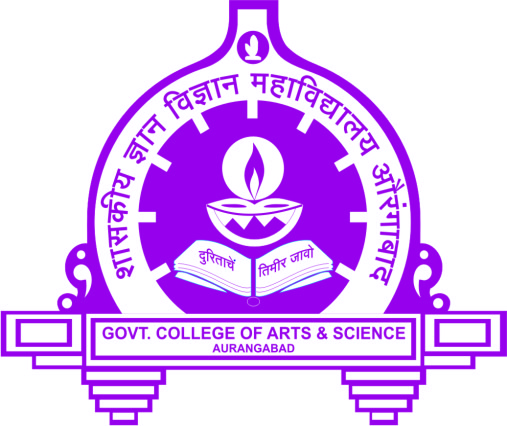 DIABETES MELLITUS (DM)
CONTENT

INTRODUCTION
TYPES OF DIABETES MELLITUS
RISK FACTOR
DIABETIC COMPLICATION
FOODS THAT LOWER BLOOD SUGAR
INTRODUCTION

DIABETES MELLITUS(DM):
It is commonly referred to as diabetes, is a group of metabolic diseases in which there are high blood sugar levels over a prolonged period. Diabetes is due to either the pancreas not producing enough insulin or the cells of the body not responding properly to the insulin produced.
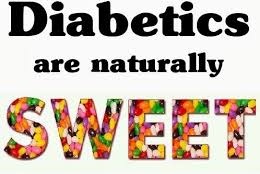 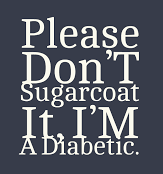 Types of diabetes mellitus:



1)Type 1 DM- In this type pancreas's failure to produce enough insulin. 
                        This referred as "insulin-dependent diabetes mellitus"       (IDDM) or "juvenile diabetes".  
                        The cause is unknown.
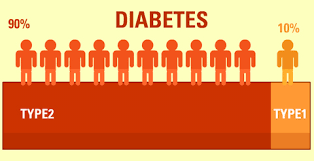 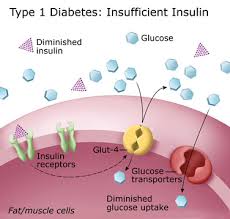 2)Type 2 DM- In this type cells fail to respond to insulin properly. 
                       As the disease progresses a lack of insulin may develop. 
                       This  referred as "non insulin-dependent diabetes mellitus" (NIDDM) or "adult-onset diabetes". 
                        The primary cause is excessive body weight and not enough exercise.
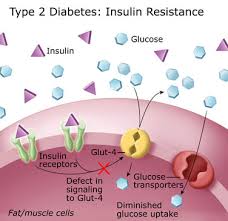 3)Gestational diabetes- This occurs when pregnant women without a previous history of diabetes develop high blood-sugar levels.
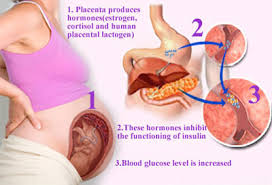 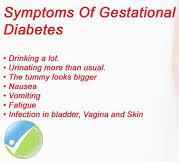 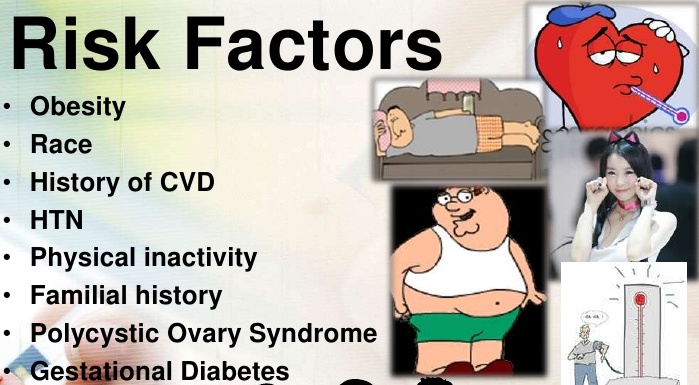 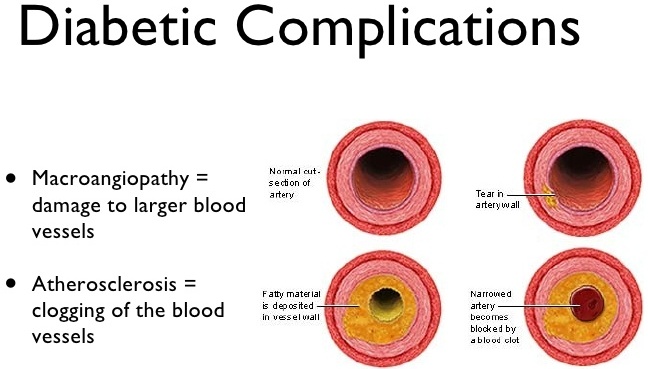 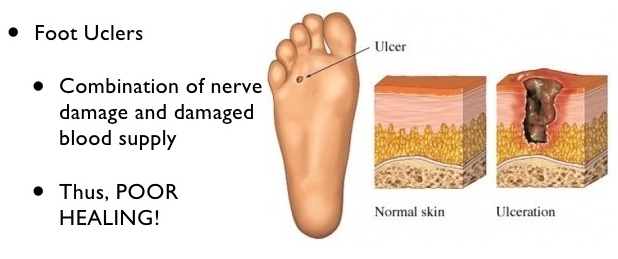 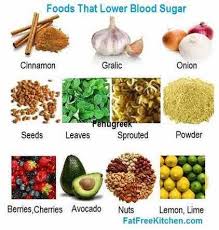 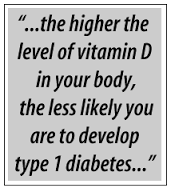 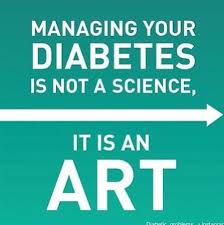 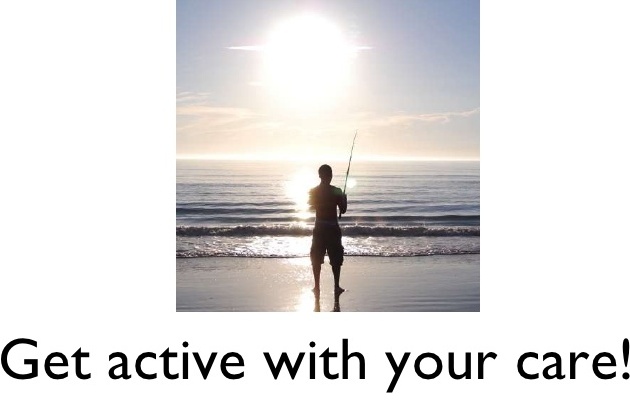 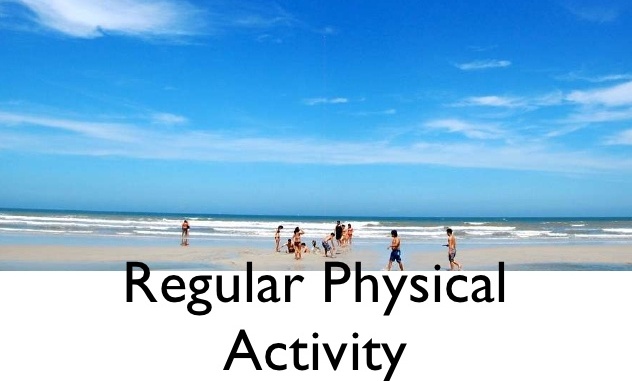 THANK YOU